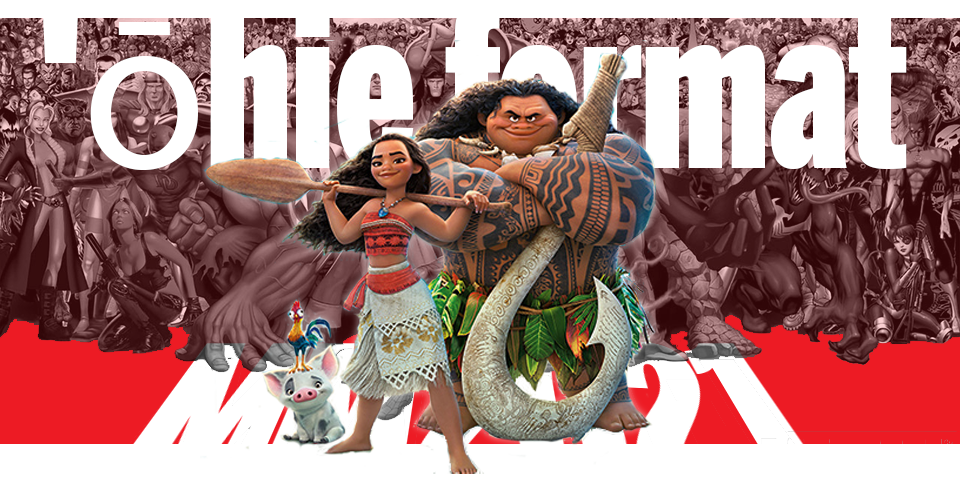 'ōhieformat d’import de questions par lot
Ronan Appriou – Kenan Giard
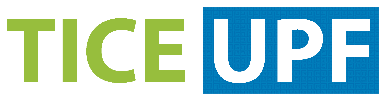 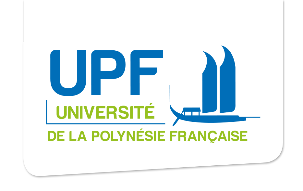 3000 étudiants – 350 enseignants
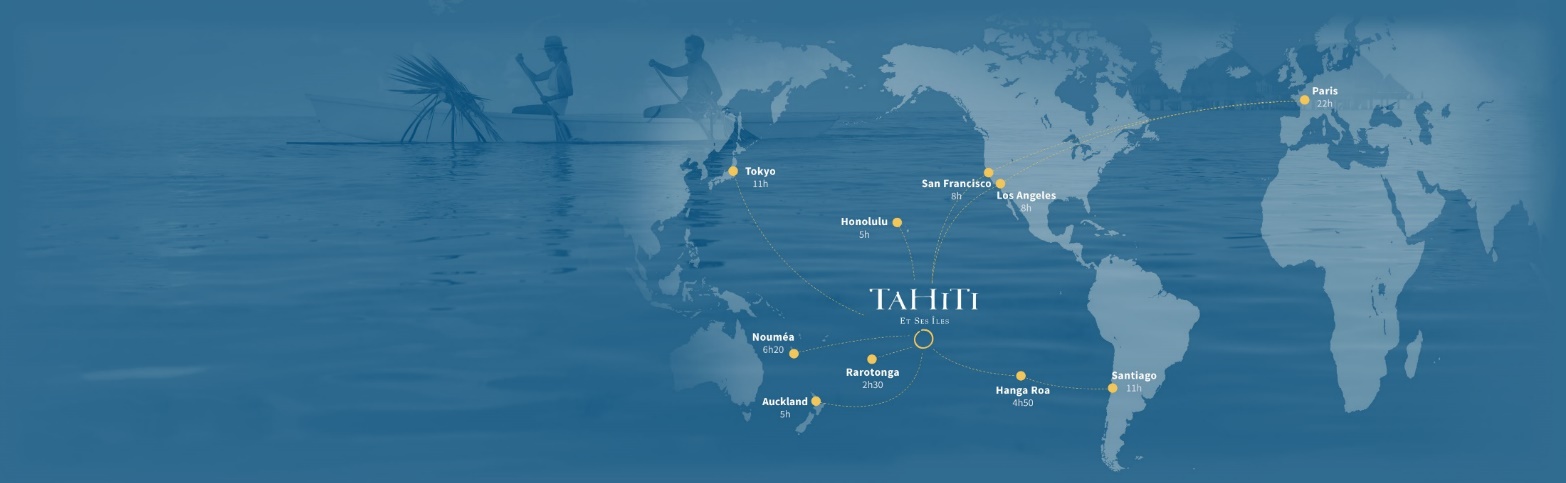 Ecosystème pédagogique 
2 instances Moodle :
 Espadon 
 Hakura (Archives N-1 d’Espadon)
1 instance Pod –       Hoho’a
1 instance BBB
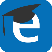 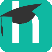 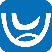 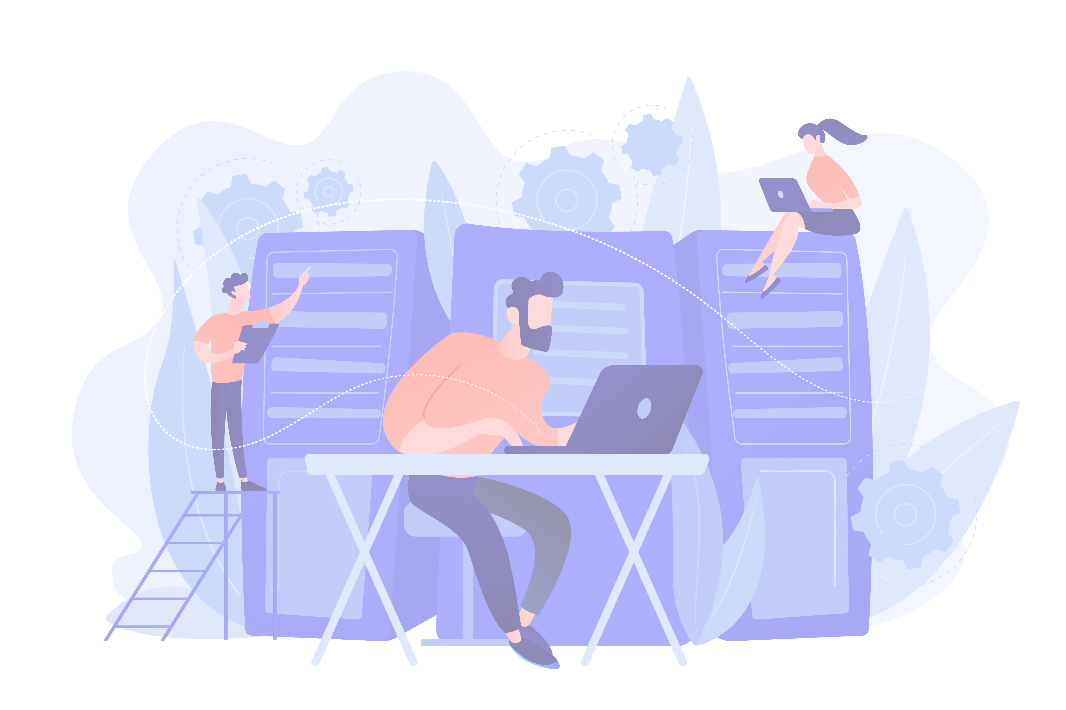 Pourquoi ce plugin
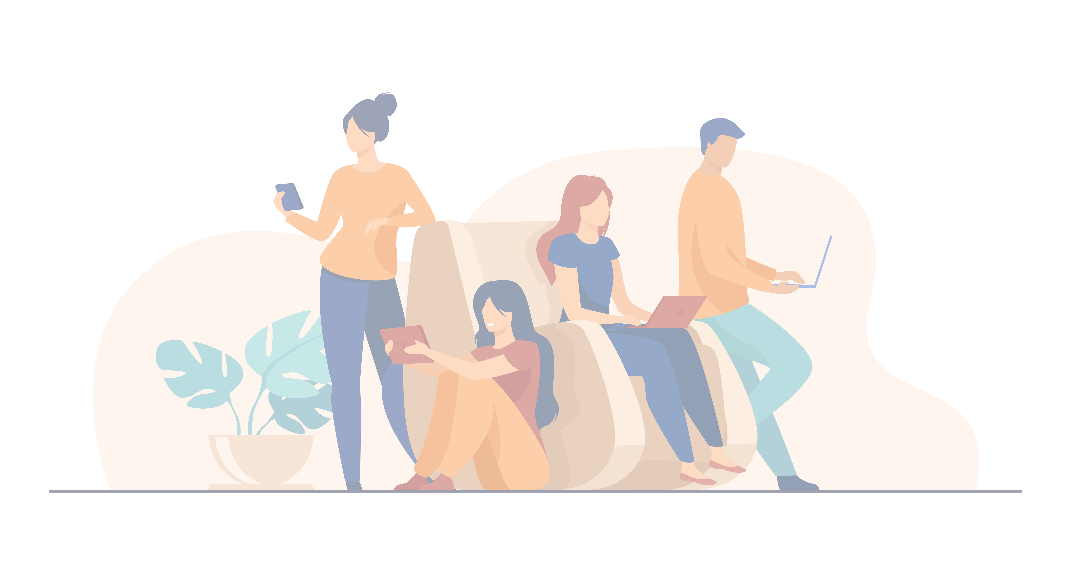 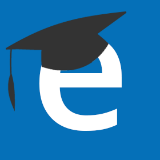 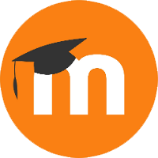 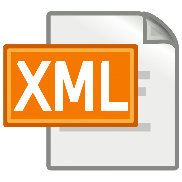 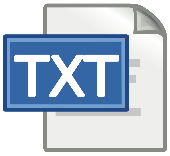 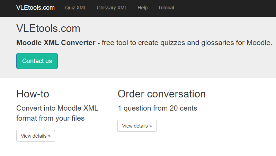 Pourquoi ce plugin
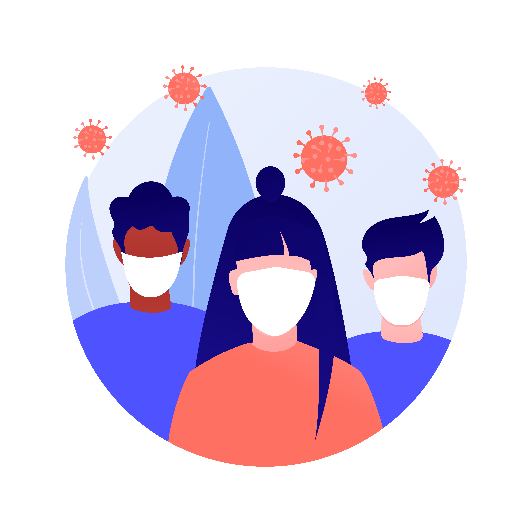 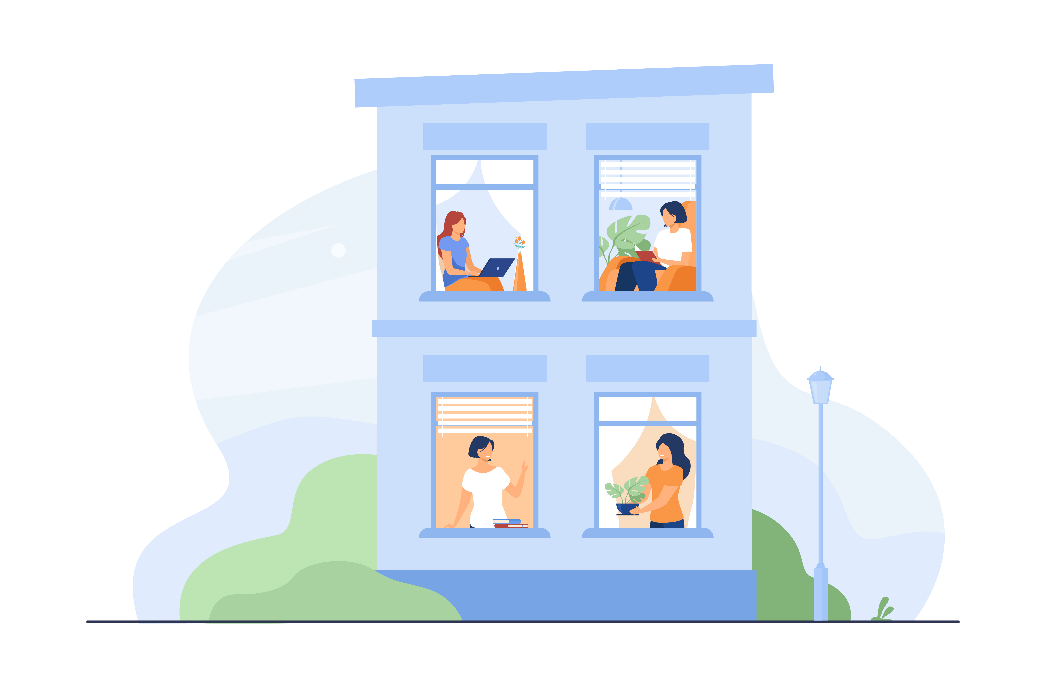 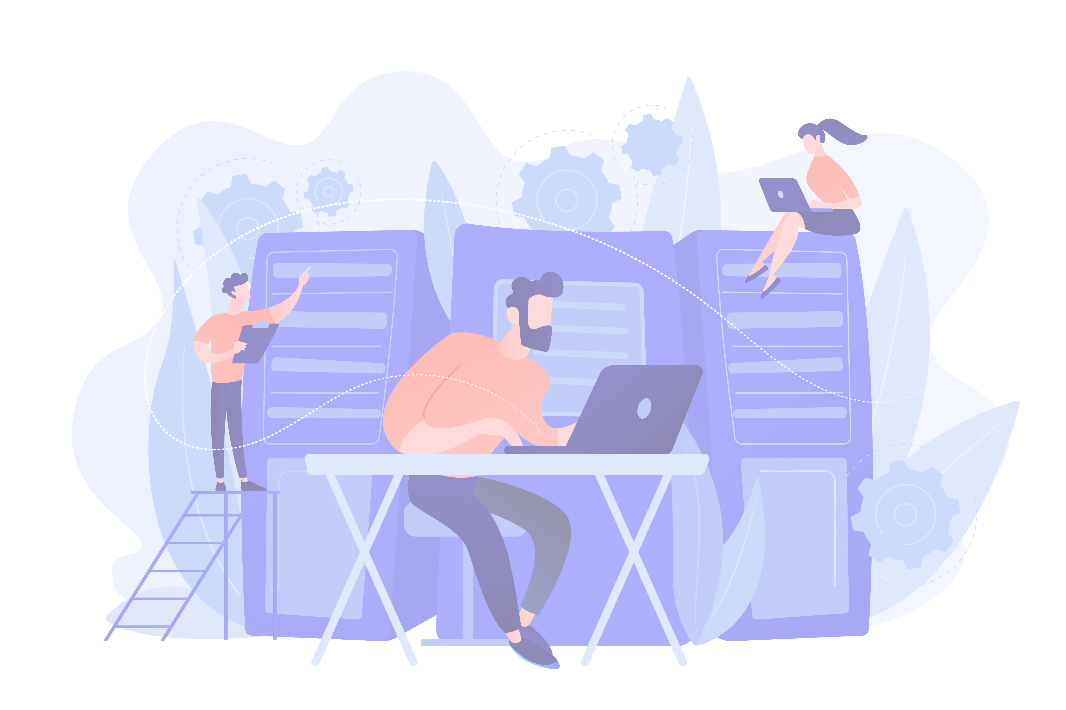 Pourquoi ce plugin
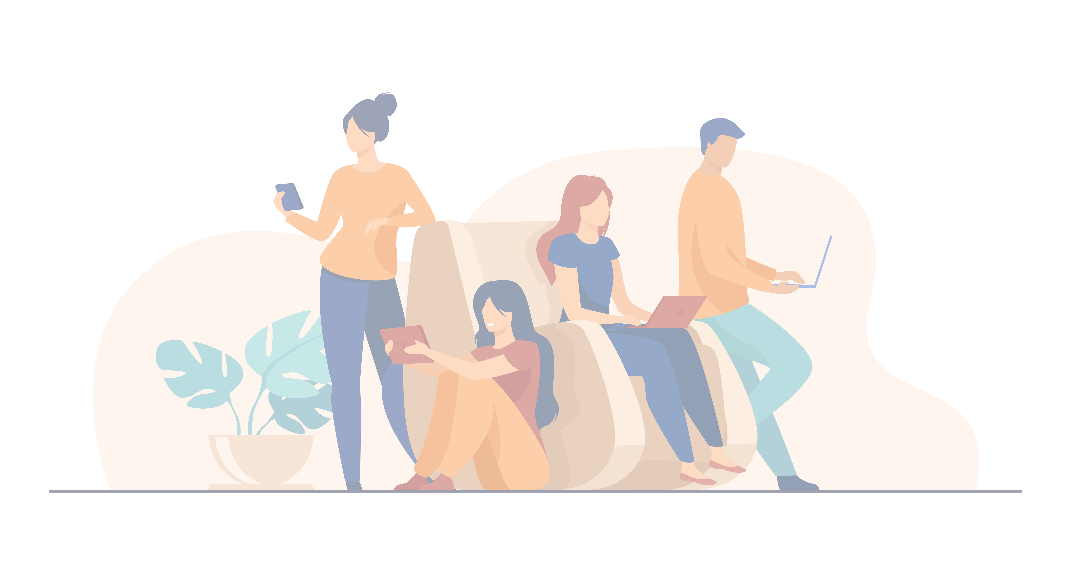 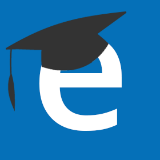 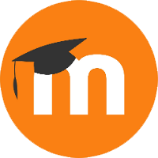 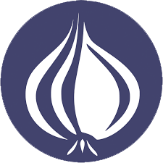 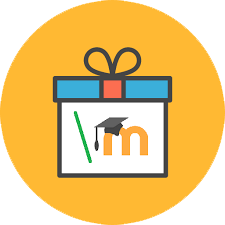 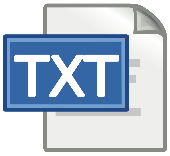 Pourquoi ce plugin
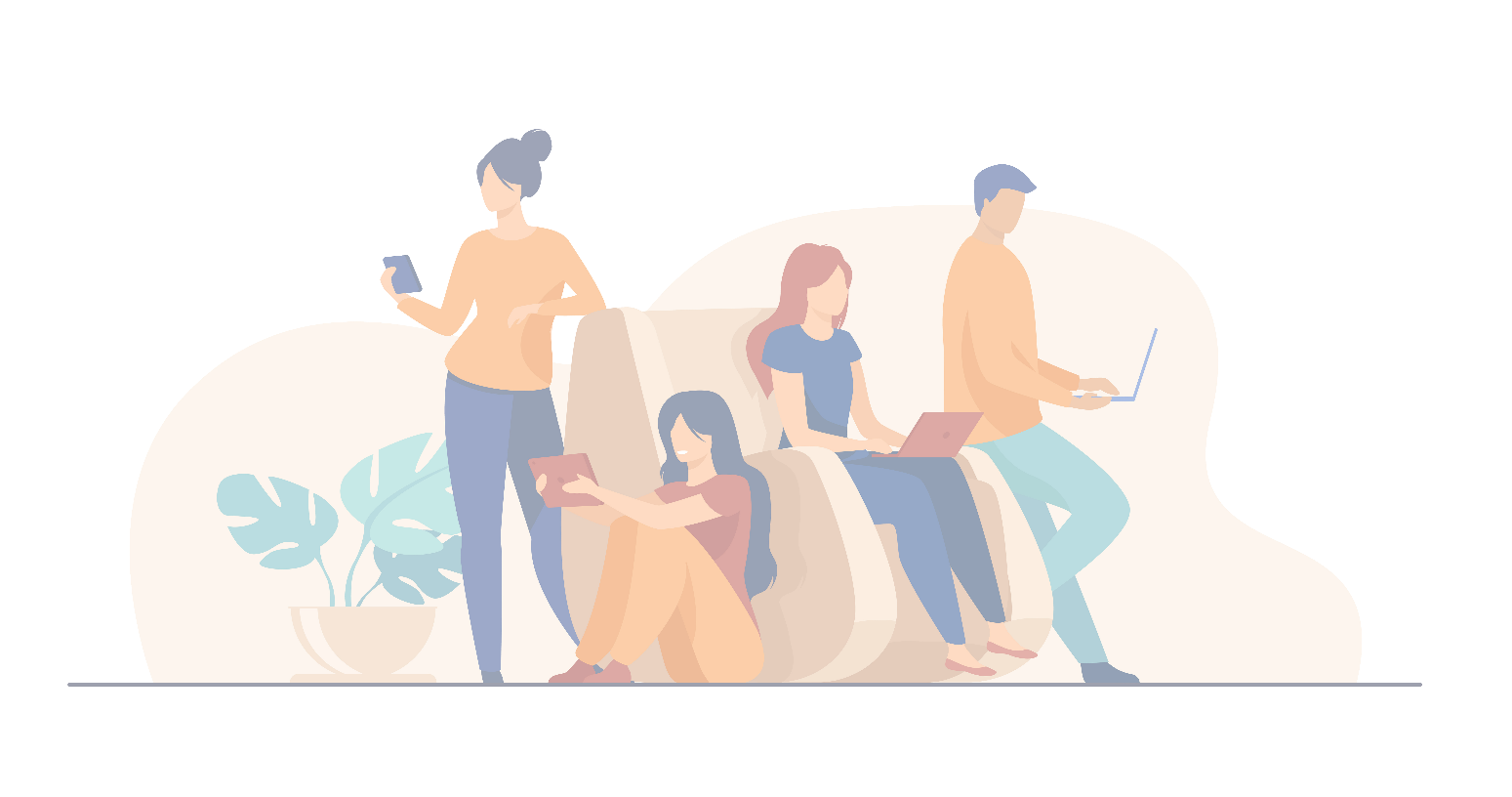 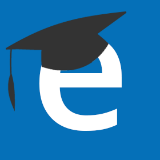 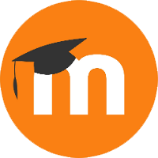 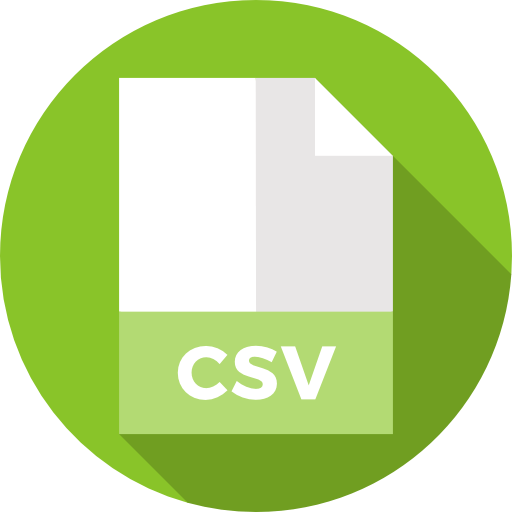 'ōhie format
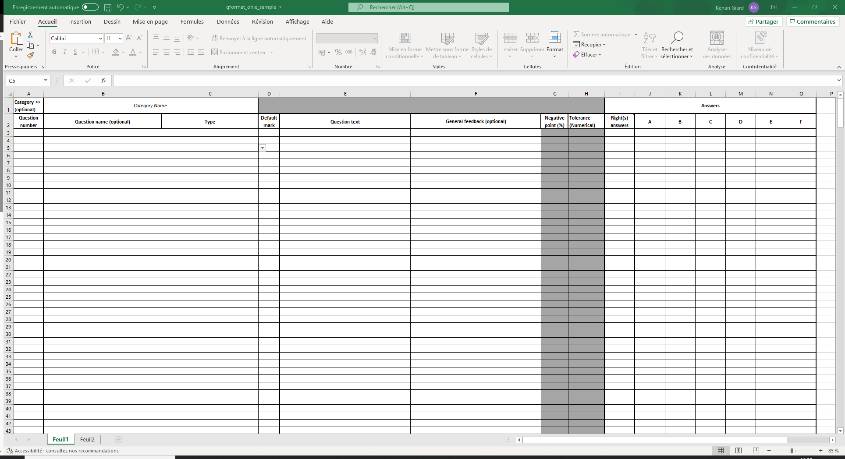 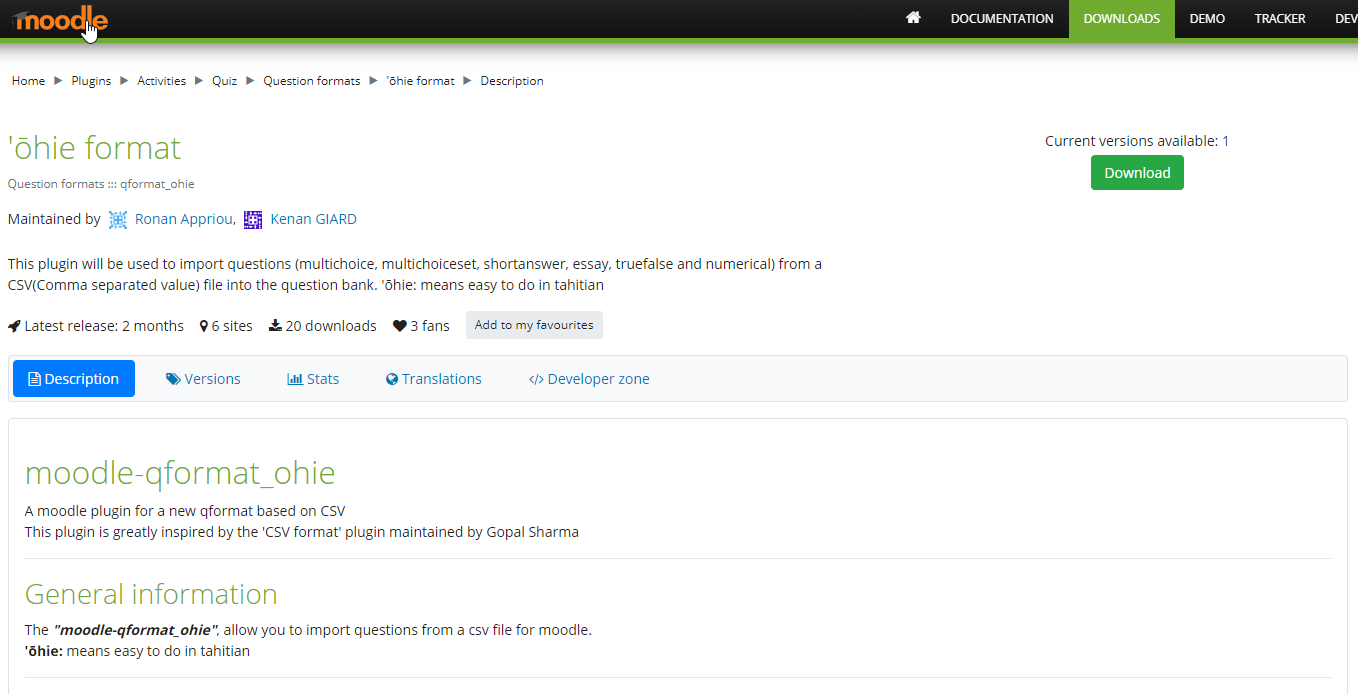 Mauruuru !
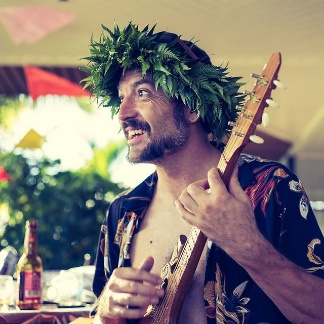 Ronan Appriou
Assistant TICE
Kenan Giard
Stagiaire développeur